Technical Advisory Committee
Market Design Framework - Workshop



Keith Collins
ERCOT Vice President, Commercial Operations

April 23, 2025
Workshop Goals
2
Workshop agenda
3
Framework Purpose
4
Framework can achieve multiple purposes
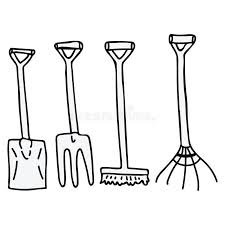 5
Framework use in stakeholder process
6
Updated Framework
7
Initial attributes
8
Updated new attributes
9
Measurement
10
How to we measure success of the framework?
11
Examples of framework attributes and market initiatives
12
Market design initiatives and framework
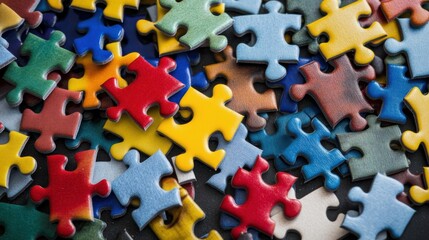 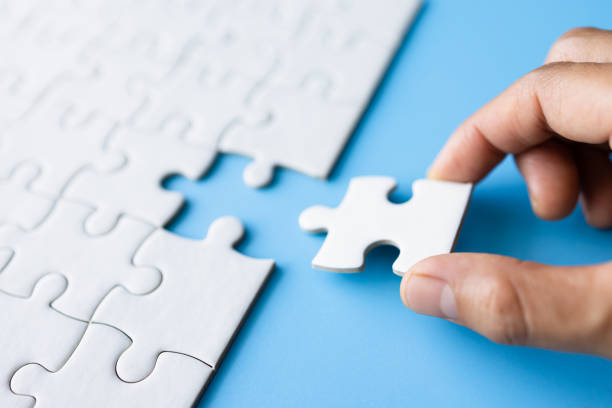 13
Real-time Co-optimization plus Batteries
14
Dispatchable Reliability Reserve Service
15
Performance Credit Mechanism (shelved)
16
Operating Reserve Demand Curve
17
ERCOT Contingency Reserve Service
18
HB 1500 “Firming” Requirement
19
Attribute and initiative comparison
These rankings are largely intended to be illustrative.  Under the proposed framework, it’s expected that each of the attributes will have more specific metrics associated with them.
20
20
Attribute and initiative comparison – Alternative view
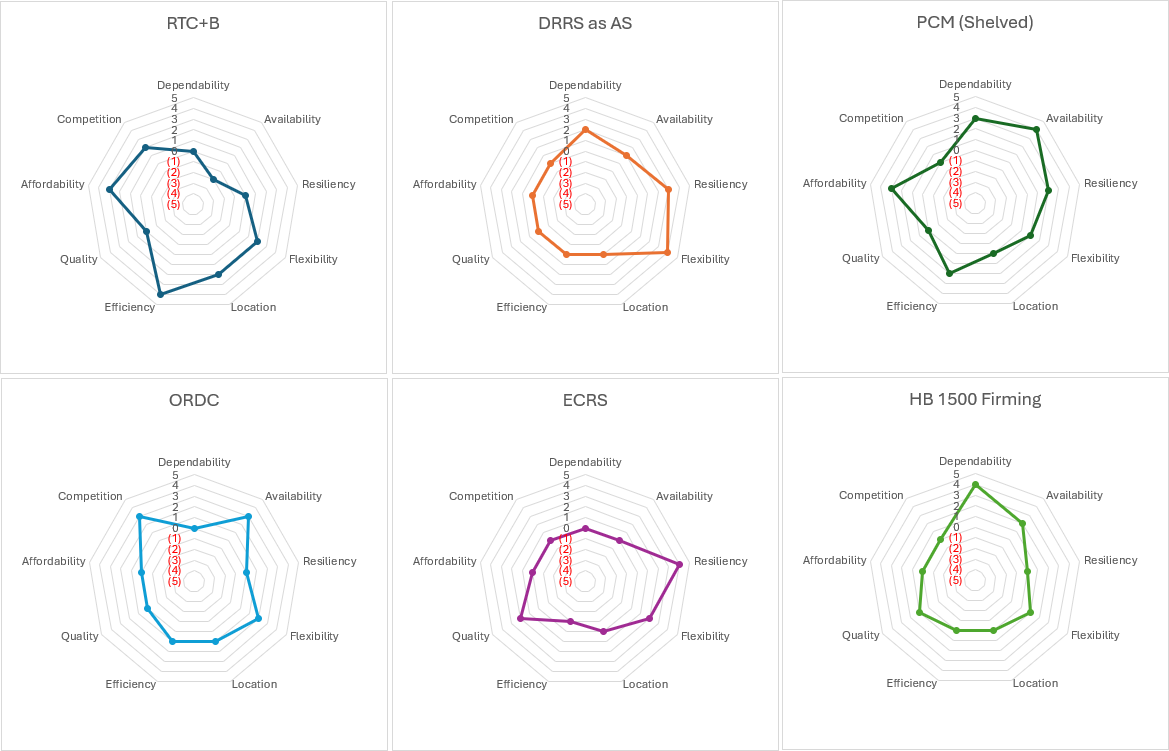 Note: These rankings are largely intended to be illustrative.  Under the proposed framework, it’s expected that each of the attributes will have more specific metrics associated with them.
21
Other questions and feedback
22
Additional questions
23
Next steps
24
Next steps
25
Appendix
26
ERCOT Mission
We serve the public by ensuring a reliable grid, efficient electricity markets, open access, and retail choice.
27
ERCOT Vision
Lead with independent insight on the future of electricity reliability, markets, and technology in Texas in order to facilitate grid and market change for the benefit of all stakeholders.
28
ERCOT Strategic Pillars
Be an industry leader for grid reliability and resilience
Enhance the ERCOT region’s economic competitiveness with respect to trends in wholesale power rates and retail electricity prices to consumers
Advance ERCOT, Inc. as an independent leading industry expert and an employer of choice by fostering innovation, investing in our people, and emphasizing the importance of our mission
29